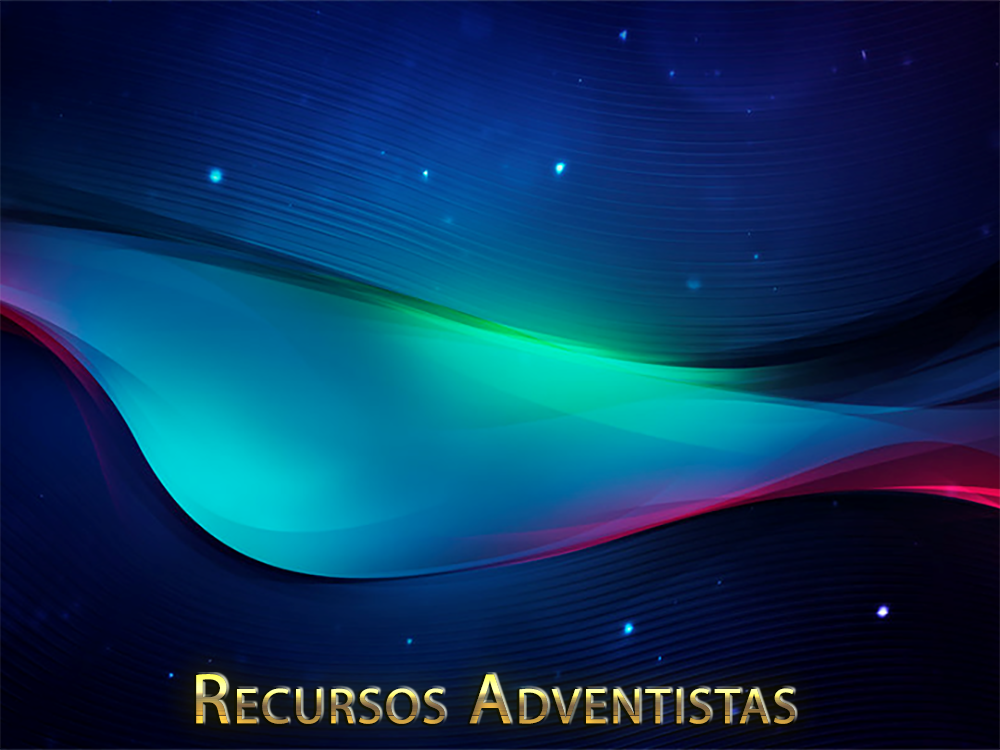 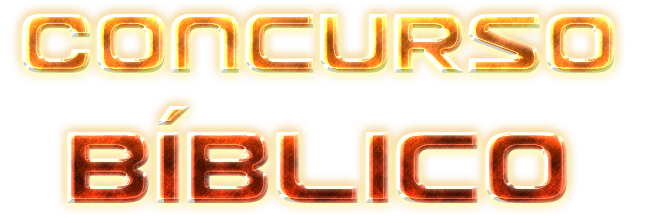 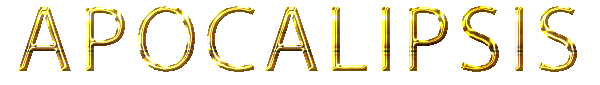 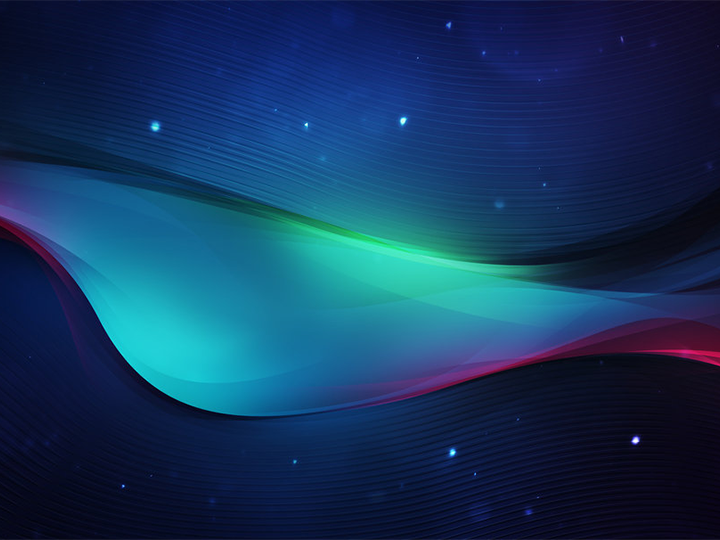 1. ¿DE QUIÉN ES LA REVELACIÓN QUE MENCIONA APOCALIPSIS 1:1?
1
5
6
8
9
13
14
17
11
20
16
0
2
7
4
12
15
19
18
10
3
A. Pedro
B. Jesús
D. Ninguno
C. Juan
Apocalipsis 1:1
«La revelación de Jesucristo, que Dios le dio, para manifestar a sus siervos las cosas que deben suceder pronto; y la declaró enviándola por medio de su ángel a su siervo Juan,
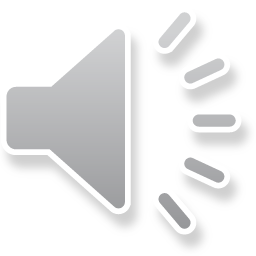 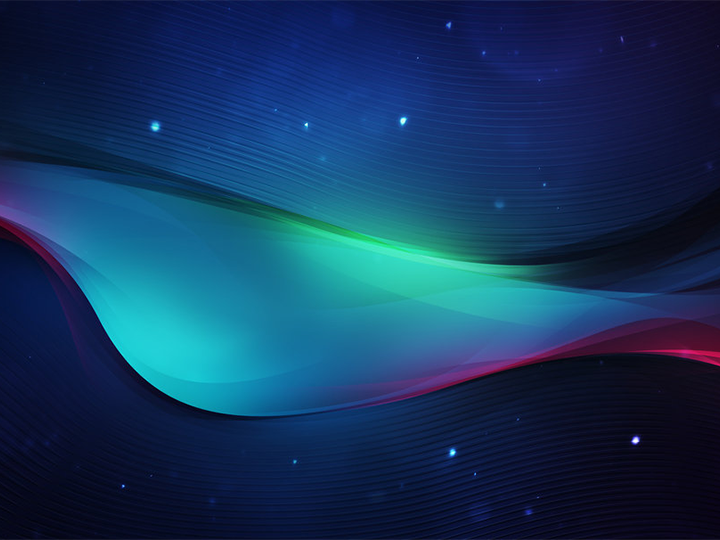 2. ¿QUÉ LLAVES TENÍA EL HIJO DEL HOMBRE?
1
5
6
8
9
13
14
17
11
20
16
0
2
7
4
12
15
19
18
10
3
B. Gracia y misericordia
A. Fe y esperanza
D. Muerte y del Hades
C. Arrepentimiento y agua del bautismo
Apocalipsis 1:18 
« y el que vivo, y estuve muerto; mas he aquí que vivo por los siglos de los siglos, amén. Y tengo las llaves de la muerte y del Hades.»
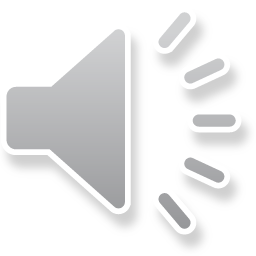 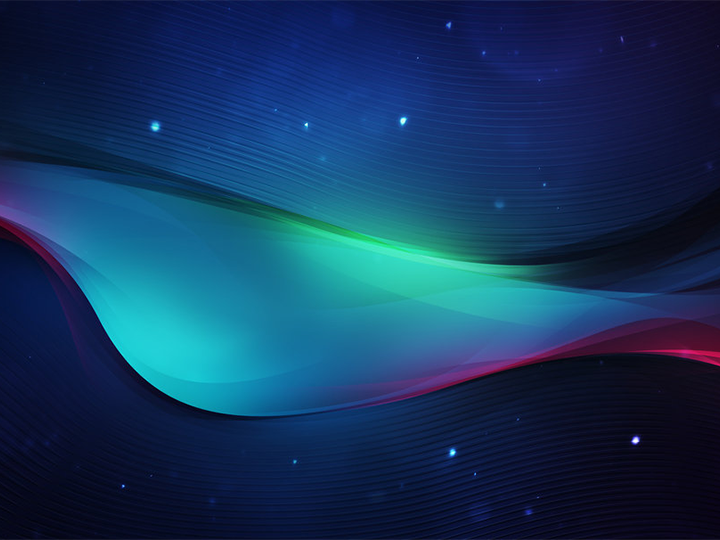 3. ¿SOBRE QUÉ COSAS ESCRIBIÓ JUAN?
1
5
6
8
9
13
14
17
11
20
16
0
2
7
4
12
15
19
18
10
3
B. Las cosas que son
A. Todo lo anterior
D. Las cosas que él había visto
C. Cosas que han de ser después de éstas
Juan 1:19
« Escribe las cosas que has visto, y las que son, y las que han de ser después de estas.»
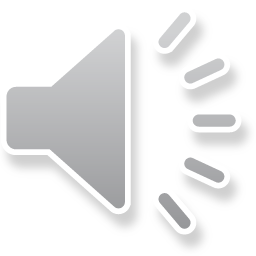 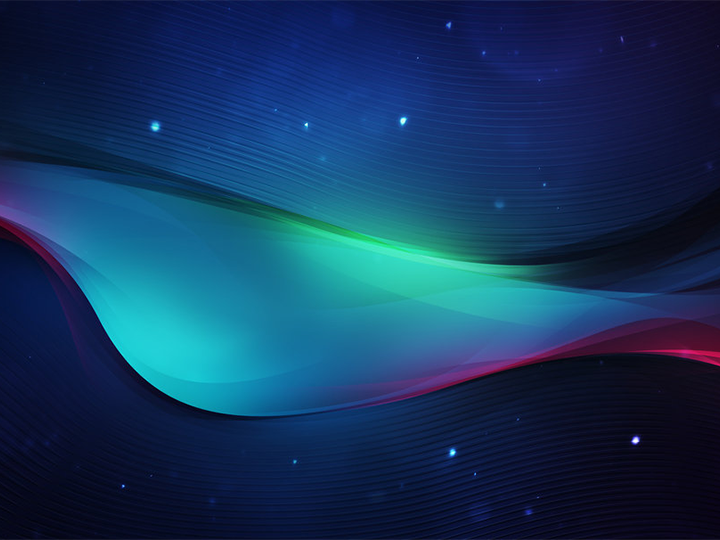 4. QUÉ SON LOS SIETE CANDELEROS?
1
5
6
8
9
13
14
17
11
20
16
0
2
7
4
12
15
19
18
10
3
B. Ministros
A. Ángeles
C. Iglesias
D. Espíritus
Apocalipsis 1:20 
«El misterio de las siete estrellas que has visto en mi diestra, y de los siete candeleros de oro: las siete estrellas son los ángeles de las siete iglesias, y los siete candeleros que has visto, son las siete iglesias
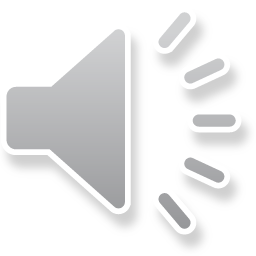 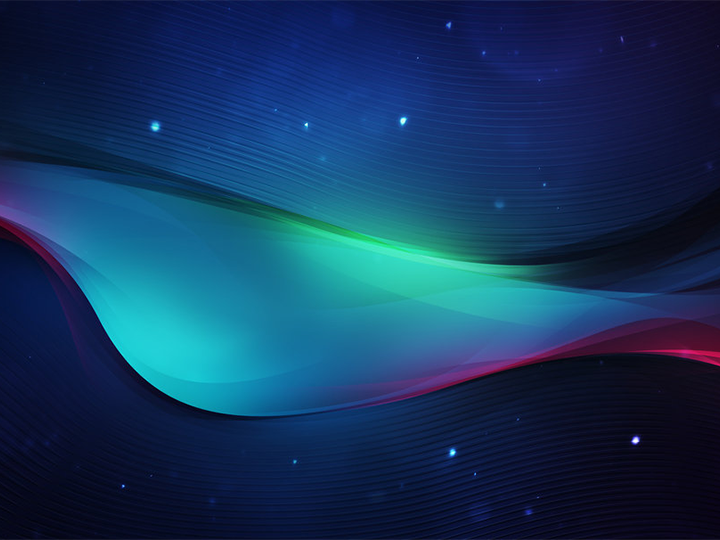 5. ¿CUÁL IGLESIA DEJÓ SU PRIMER AMOR?
1
5
6
8
9
13
14
17
11
20
16
0
2
7
4
12
15
19
18
10
3
A. Éfeso
B. Laodicea
C. Pérgamo
D. Baal y Astarot
Apocalipsis 2:4 
«Pero tengo contra ti, que has dejado tu primer amor..»
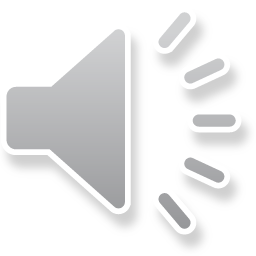 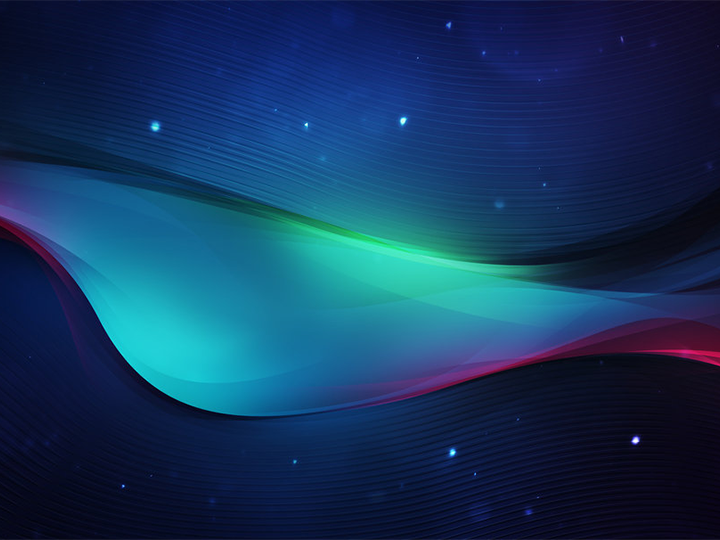 6. ¿CUÁL IGLESIA TENÍA A LOS QUE RETIENEN LA DOCTRINA DE BALAAM Y A LOS NICOLAÍTAS?
1
5
6
8
9
13
14
17
11
20
16
0
2
7
4
12
15
19
18
10
3
B. Laodicea
A. Efeso
C. Esmirna
D. Pérgamo
Apocalipsis 2: 1, 14-15
«Y escribe al ángel de la iglesia en Pérgamo: El que tiene la espada aguda de dos filos dice esto:..
Pero tengo unas pocas cosas contra ti: que tienes ahí a los que retienen la doctrina de Balaam, que enseñaba a Balac a poner tropiezo ante los hijos de Israel
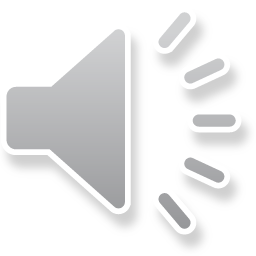 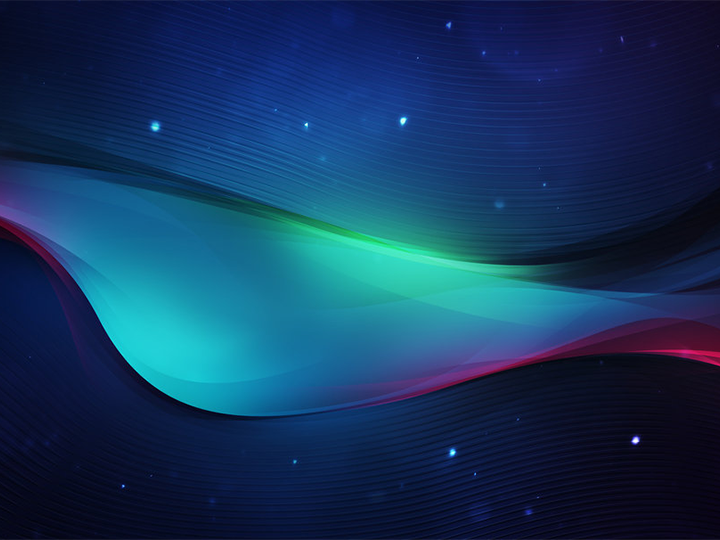 7. ¿CUÁL IGLESIA TENÍA EL NOMBRE DEL QUE VIVE, PERO ESTABA MUERTA?
1
5
6
8
9
13
14
17
11
20
16
0
2
7
4
12
15
19
18
10
3
A. Efesp
B. Laodicea
C. Tiatira
D. Sardis
Apocalipsis 3:1
Escribe al ángel de la iglesia en Sardis: El que tiene los siete espíritus de Dios, y las siete estrellas, dice esto:
Yo conozco tus obras, que tienes nombre de que vives, y estás muerto»
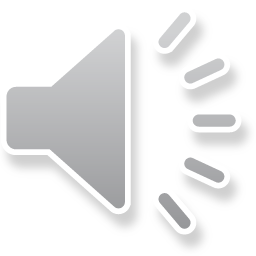 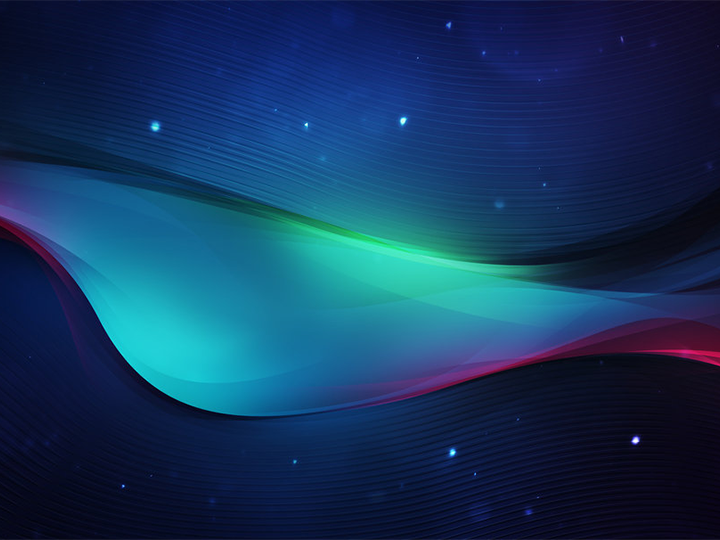 8. ¿QUIÉN DICE: “SANTO, SANTO, ES EL SEÑOR TODOPODEROSO, EL QUE ERA, EL QUE ES, Y EL QUE HA DE VENIR”?
1
5
6
8
9
13
14
17
11
20
16
0
2
7
4
12
15
19
18
10
3
A. Los veinticuatro ancianos
B. Los cuatro seres vivientes
D. A y B
C. Juan
Apocalipsis 4:8
«Y los cuatro seres vivientes tenían cada uno seis alas, y alrededor y por dentro estaban llenos de ojos; y no cesaban día y noche de decir: Santo, santo, santo es el Señor Dios Todopoderoso, el que era, el que es, y el que ha de venir.
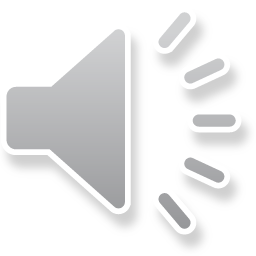 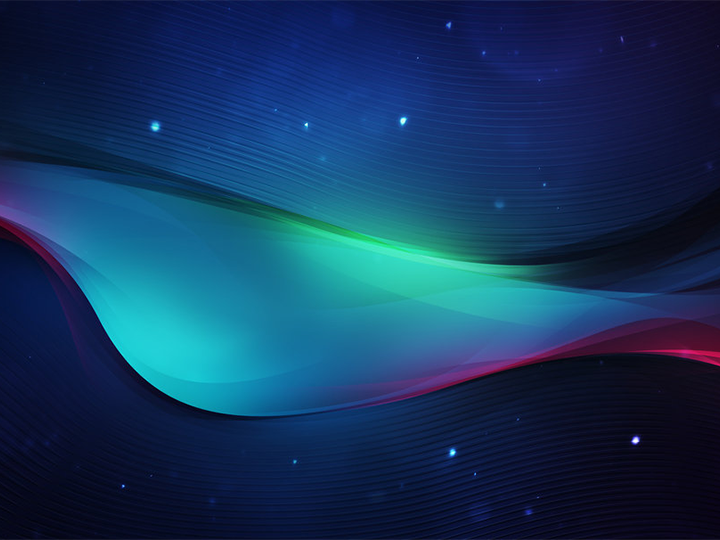 9. ¿Quién dice: “Señor, digno eres de recibir la  gloria y la honra y el poder; porque tú creaste todas las cosas y por tu voluntad existen y fueron creadas”?
1
5
6
8
9
13
14
17
11
20
16
0
2
7
4
12
15
19
18
10
3
B. Juan
A. Los ángeles
C. Los veinticuatro ancianos
D. Todas las anteriores
Apocalipsis 4:10-11
«Los veinticuatro ancianos se postran delante del que está sentado en el trono, y adoran al que vive por los siglos de los siglos, y echan sus coronas delante del trono, diciendo:
11 Señor, digno eres de recibir la gloria y la honra y el poder; porque tú creaste todas las cosas, y por tu voluntad existen y fueron creadas.
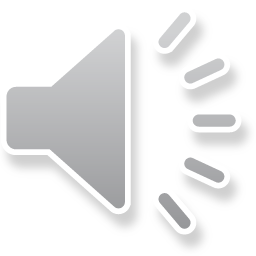 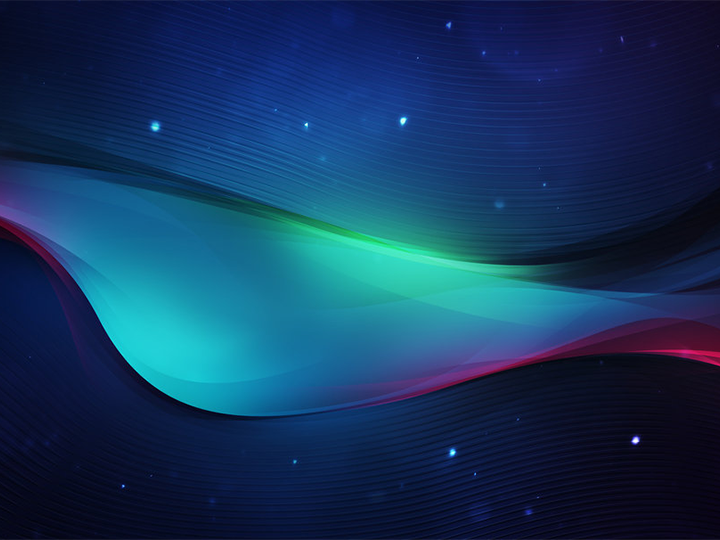 10. ¿DE QUÉ COLOR ERA EL CABALLO DEL TERCER SELLO Y QUE TENÍA UNA BALANZA EN SU MANO?
1
5
6
8
9
13
14
17
11
20
16
0
2
7
4
12
15
19
18
10
3
A. Rojo
B. Blanco
C. Bermejo
D. Negro
Apocalipsis 6:5
« Cuando abrió el tercer sello, oí al tercer ser viviente, que decía: Ven y mira. Y miré, y he aquí un caballo negro; y el que lo montaba tenía una balanza en la mano.
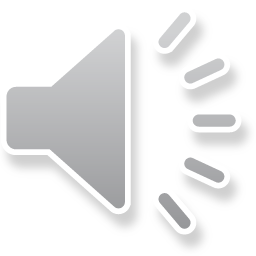 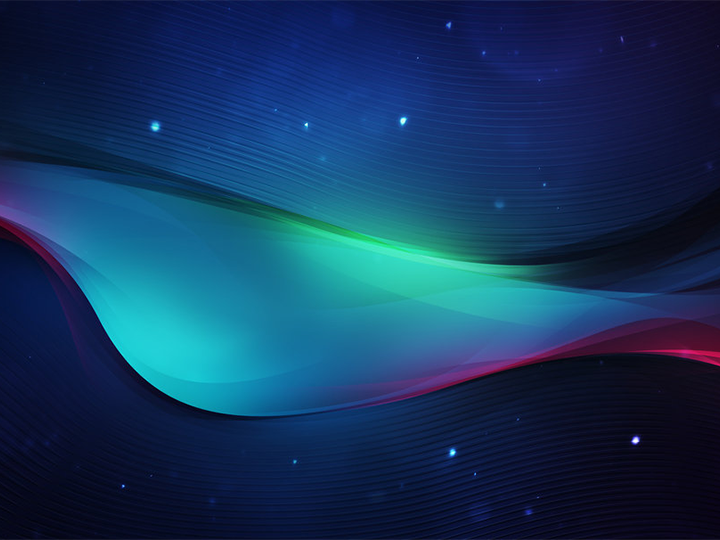 11. JUAN VIO OTRO ÁNGEL QUE SUBÍA DEL ESTE (DE DONDE SALE EL SOL).  ¿QUÉ TENÍA ESTE ÁNGEL?
1
5
6
8
9
13
14
17
11
20
16
0
2
7
4
12
15
19
18
10
3
A. El sello del Dios vivo
B. La copa de la ira
D. Una estrella
C.  Un arco
Apocalipsis 7:2
«Vi también a otro ángel que subía de donde sale el sol, y tenía el sello del Dios vivo; y clamó a gran voz a los cuatro ángeles, a quienes se les había dado el poder de hacer daño a la tierra y al mar,
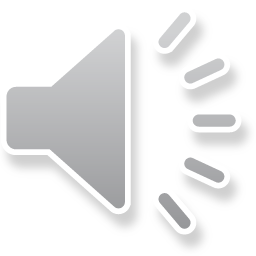 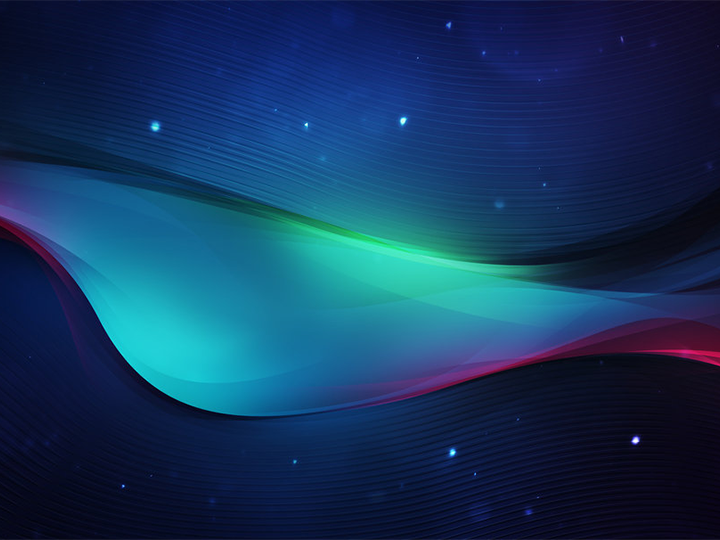 12. ¿CUÁL ES EL NOMBRE DE LA ESTRELLA QUE CAYÓ DEL CIELO CUANDO SONÓ LA TERCERA TROMPETA?
1
5
6
8
9
13
14
17
11
20
16
0
2
7
4
12
15
19
18
10
3
A. Bermejo
B. Armagedón
C.  Ajenjo
D. Juicio
Apocalipsis 8:11
«Y el nombre de la estrella es ajenjo. Y la tercera parte de las aguas se convirtió en ajenjo; y muchos hombres murieron a causa de esas aguas, porque se hicieron amargas
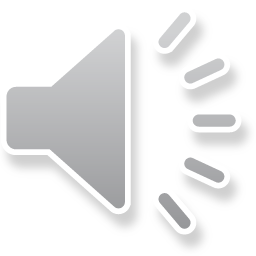 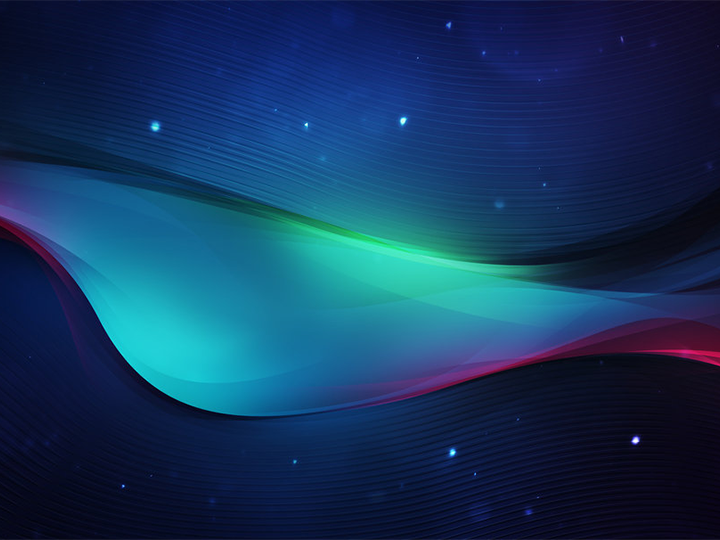 13. ¿DURANTE CUÁNTO TIEMPO SE LES DIO PODER A LAS LANGOSTAS DE QUE ATORMENTARAN A LOS HOMBRES QUE NO TUVIERAN EL SELLO DE DIOS EN SUS FRENTES?
1
5
6
8
9
13
14
17
11
20
16
0
2
7
4
12
15
19
18
10
3
A. Un año
B. Cinco meses
C. Hasta el día del juicio
D. Ninguna de las anteriores
Apocalipsis 9:5
“ Y les fue dado, no que los matasen, sino que los atormentasen cinco meses; y su tormento era como tormento de escorpión cuando hiere al hombre.”
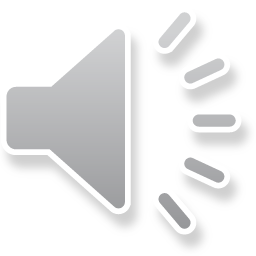 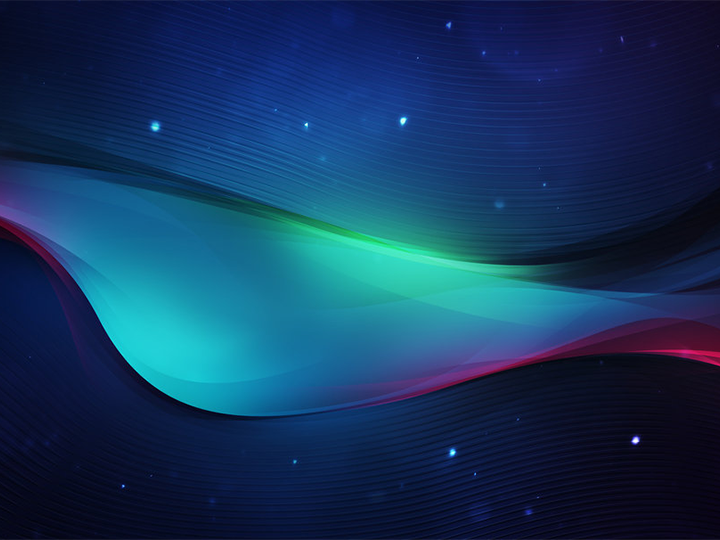 14. ¿Qué características tenían los caballos y jinetes que Juan vio al sonar la 7ª trompeta?
1
5
6
8
9
13
14
17
11
20
16
0
2
7
4
12
15
19
18
10
3
B. Los caballos tenían poder en su boca y en sus colas
A. Corazas del color del fuego
D. Las cabezas de los caballos eran como cabezas de león
C. Todas las anteriores
Apocalipsis 9:17, 19
«Así vi en visión los caballos y a sus jinetes, los cuales tenían corazas de fuego, de zafiro y de azufre. Y las cabezas de los caballos eran como cabezas de leones; y de su boca salían fuego, humo y azufre 9 Pues el poder de los caballos estaba en su boca y en sus colas; porque sus colas, semejantes a serpientes, tenían cabezas, y con ellas dañaban..»
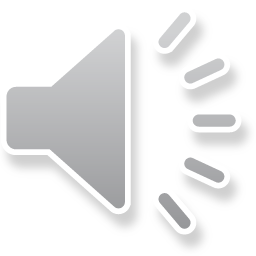 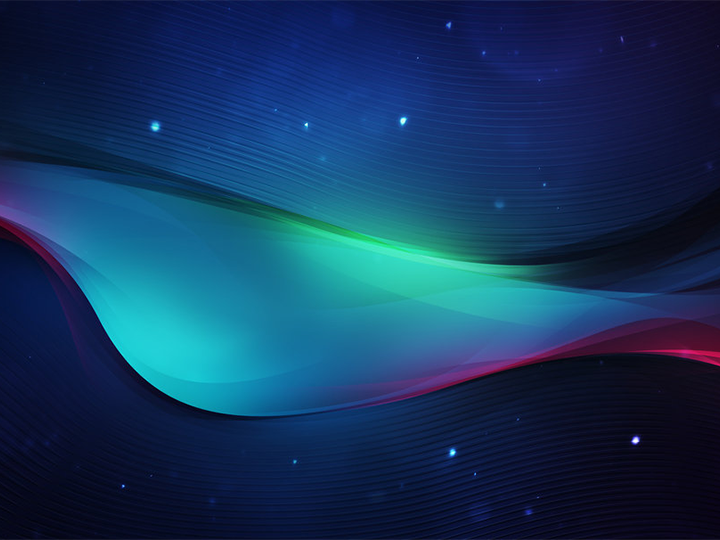 15. JUAN VIO UN ÁNGEL PODEROSO QUE TENÍA UN LIBRITO ABIERTO EN SU MANO. ¿QUÉ CARACTERÍSTICAS TENÍA ESTE ÁNGEL?
1
5
6
8
9
13
14
17
11
20
16
0
2
7
4
12
15
19
18
10
3
B. Era como una estrella
A. Sus pies como columnas de fuego
C. Su cabeza era como de leó
D. Todas las anteriores
Apocalipsis 10:1
«Vi descender del cielo a otro ángel fuerte, envuelto en una nube, con el arco iris sobre su cabeza; y su rostro era como el sol, y sus pies como columnas de fuego.
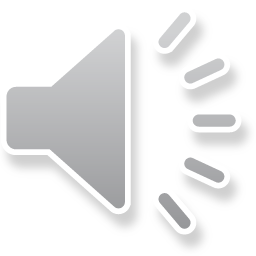 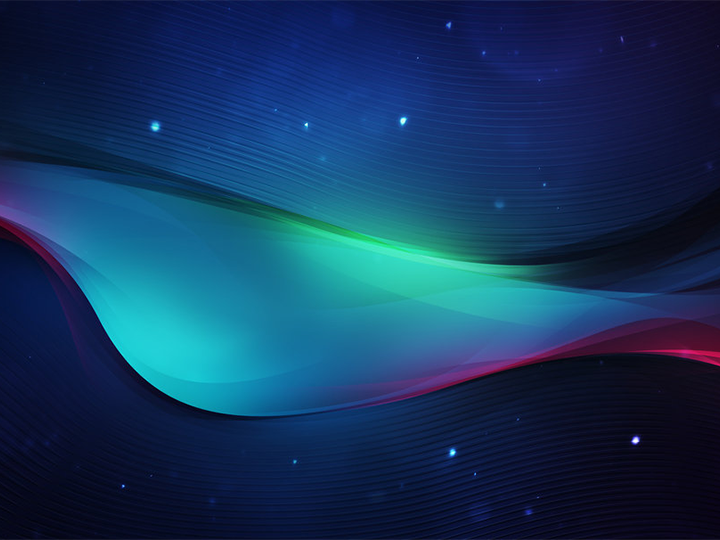 16. ¿QUÉ LE FUE DADO A JUAN PARA QUE MIDIERA EL SANTUARIO DE DIOS, EL ALTAR Y A LOS QUE ADORAN EN ÉL?
1
5
6
8
9
13
14
17
11
20
16
0
2
7
4
12
15
19
18
10
3
A. La vara de Aarón
B. Un vástago
D. Una caña
C. Ninguna de las anteriores
Apocalipsis 11:1
«Entonces me fue dada una caña semejante a una vara de medir, y se me dijo: Levántate, y mide el templo de Dios, y el altar, y a los que adoran en él.»
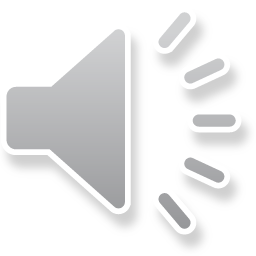 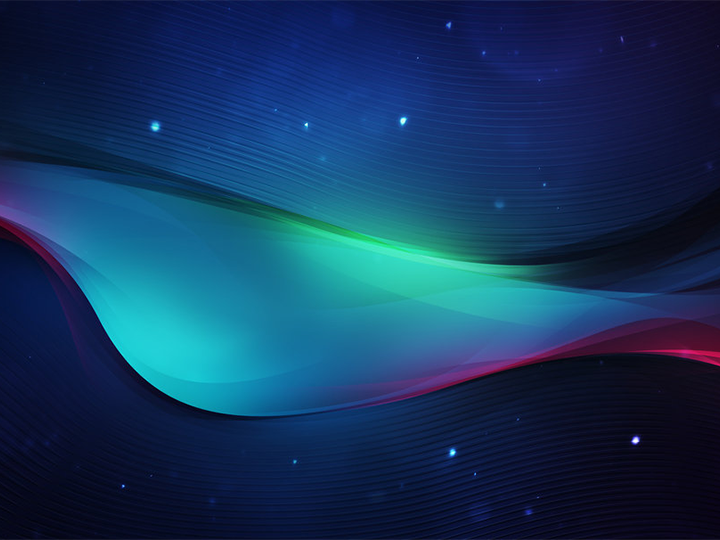 17. ¿QUÉ PODERES TIENEN LOS DOS TESTIGOS?
1
5
6
8
9
13
14
17
11
20
16
0
2
7
4
12
15
19
18
10
3
A. Vuelven el agua amarga
B. Cierran el cielo para que ni llueva
D. Todas las anteriores
C. Hieren la tierra con sequía
Apocalipsis 11:6
«Estos tienen poder para cerrar el cielo, a fin de que no llueva en los días de su profecía; y tienen poder sobre las aguas para convertirlas en sangre, y para herir la tierra con toda plaga, cuantas veces quieran.»
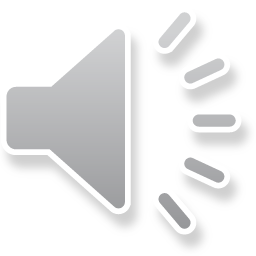 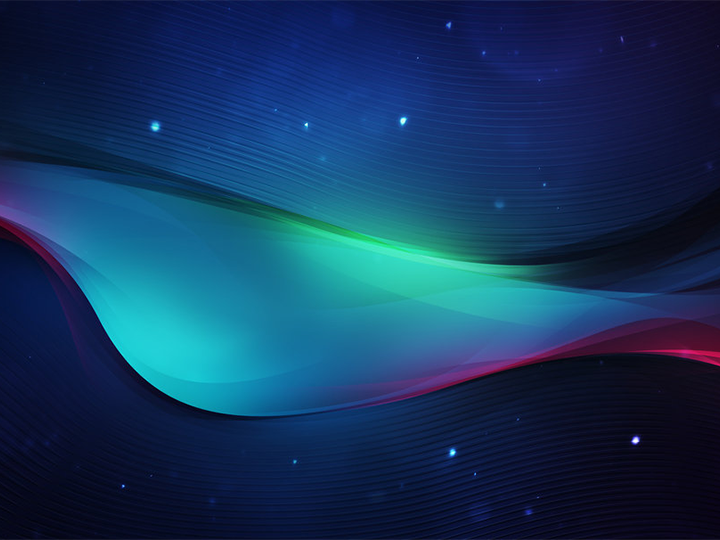 18. ¿QUÉ QUEDÓ A LA VISTA CUANDO FUE ABIERTO EL SANTUARIO DE DIOS QUE ESTÁ EN EL CIELO?
1
5
6
8
9
13
14
17
11
20
16
0
2
7
4
12
15
19
18
10
3
A. Los Diez Mandamientos
B. La sangre de los mártires
C. El arca del pacto
D. El libro de memorias
Apocalipsis 11:19
«Y el templo de Dios fue abierto en el cielo, y el arca de su pacto se veía en el templo. Y hubo relámpagos, voces, truenos, un terremoto y grande granizo.»
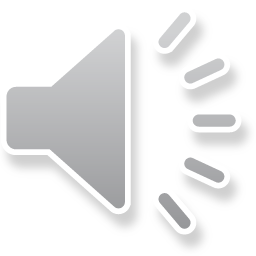 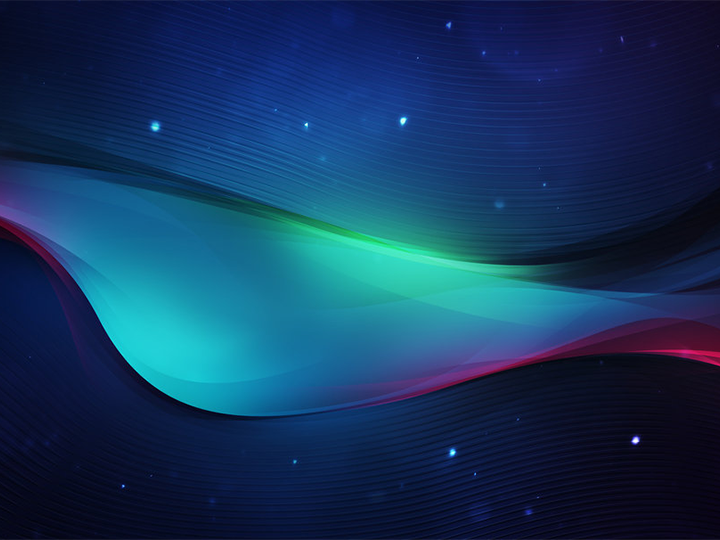 19. APARECIÓ OTRA SEÑAL EN EL CIELO. ¿QUÉ CARACTERÍSTICAS TENÍA ESTE GRAN DRAGÓN?
1
5
6
8
9
13
14
17
11
20
16
0
2
7
4
12
15
19
18
10
3
A. Un dragó negro
B. Tenía 10 cabezas y 10 cuernos
C. Sus cabezas tenían 7 diademas
D. Todas las anteriores
Apocalipsis 12:4
«También apareció otra señal en el cielo: he aquí un gran dragón escarlata, que tenía siete cabezas y diez cuernos, y en sus cabezas siete diademas.»
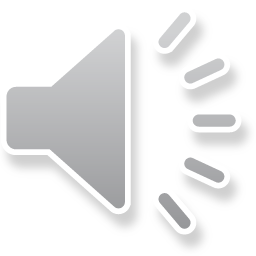 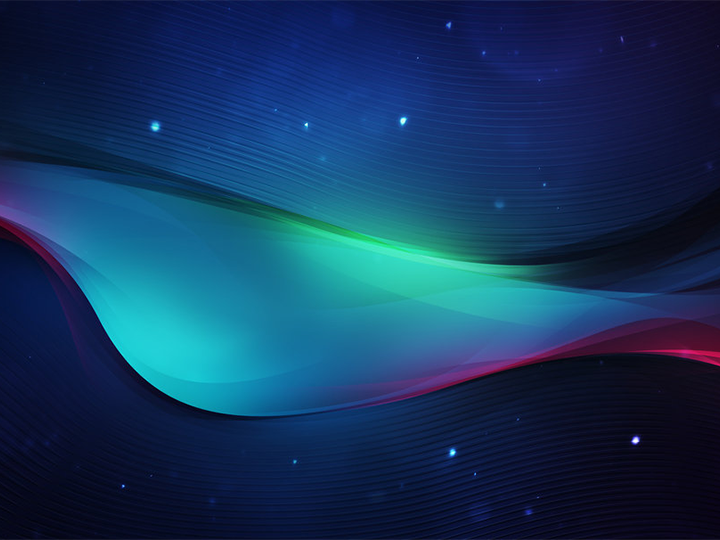 20. ¿POR CUÁNTO TIEMPO FUE SUSTENTADA LA MUJER EN EL DESIERTO?
1
5
6
8
9
13
14
17
11
20
16
0
2
7
4
12
15
19
18
10
3
A. Por un tiempo, tiempos y medio tiempo
B. Por mil 1300 años
D. Por un tiempo y medio tiempo
C. Por 2 tiempos y medio tiempo
Apocalipsis 12:14
“Y se le dieron a la mujer las dos alas de la gran águila, para que volase de delante de la serpiente al desierto, a su lugar, donde es sustentada por un tiempo, y tiempos, y la mitad de un tiempo”
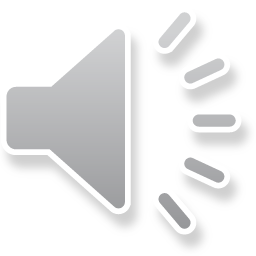 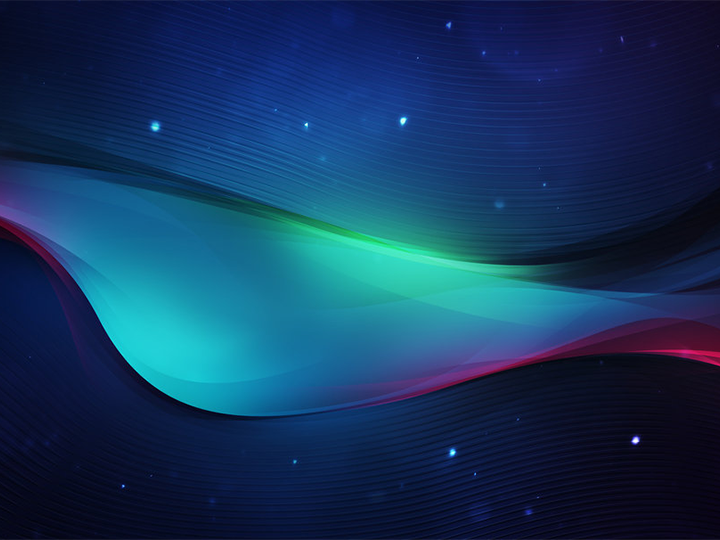 21. ¿CUÁL ERA UNA DE LAS GRANDES SEÑALES QUE HACÍA LA BESTIA QUE SALÍA DE LA TIERRA?
1
5
6
8
9
13
14
17
11
20
16
0
2
7
4
12
15
19
18
10
3
B. Sanó a la bestia que salía del mar
A. Adoraba al dragón
D. Hacía descender fuego del cielo
C. Tenía poder como el dragon
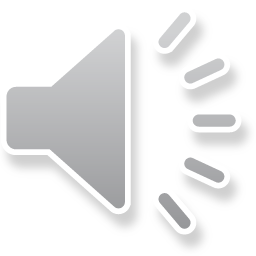 Apocalipsis 12:12,13
« Después vi otra bestia que subía de la tierra… También hace grandes señales, de tal manera que aún hace descender fuego del cielo a la tierra delante de los hombres.»
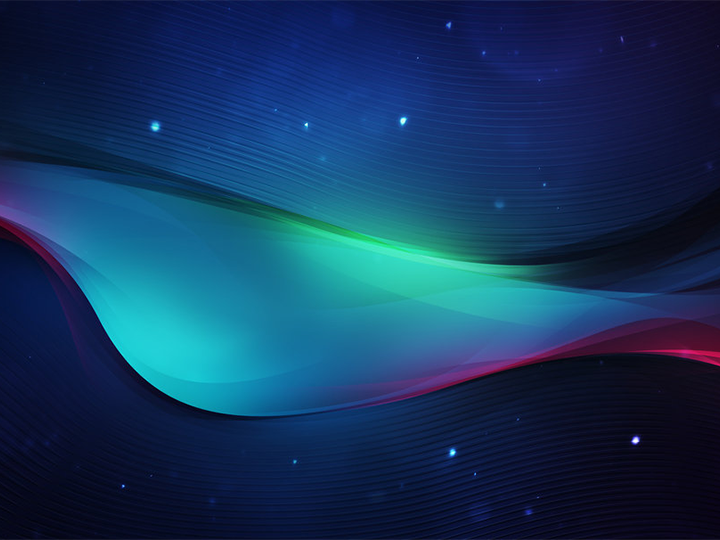 22. JUAN VIO AL CORDERO, Y CON ÉL 144.000 QUE TENÍAN EL NOMBRE DEL CORDERO Y EL NOMBRE DE SU PADRE ESCRITO EN SUS FRENTES. ¿DÓNDE ESTABAN?
1
5
6
8
9
13
14
17
11
20
16
0
2
7
4
12
15
19
18
10
3
B. En la nueva Jerusalén
A. En el mar de vidrio
C.  Junto al anciano de días
E. De pie sobre el monte Sión
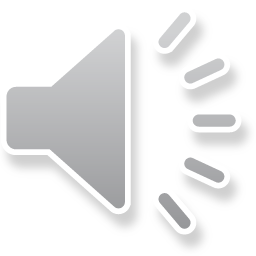 Apocalipsis 14:1
«Después miré, y he aquí el Cordero estaba en pie sobre el monte de Sion, y con él ciento cuarenta y cuatro mil, que tenían el nombre de él y el de su Padre escrito en la frente. »
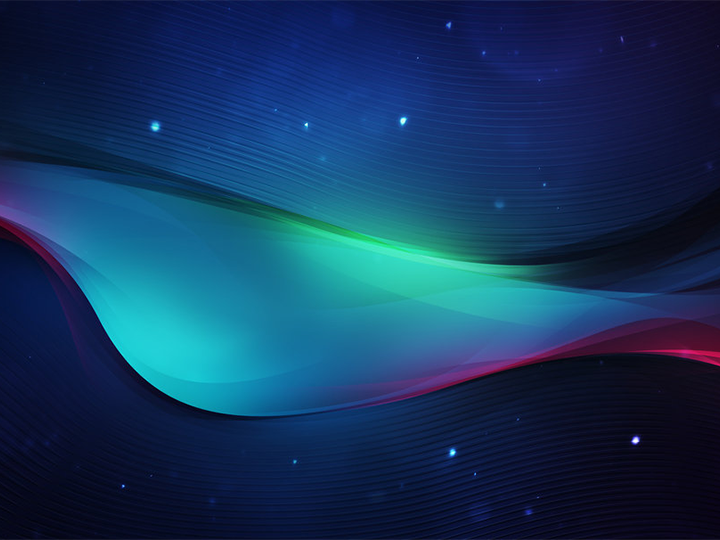 23. El tercer ángel le siguió diciendo: “¡Ha caído, ha caído la gran Babilonia!, la que ha dado a  beber a todas las naciones del vino del furor de su fornicación” ?
1
5
6
8
9
13
14
17
11
20
16
0
2
7
4
12
15
19
18
10
3
B. Falso
A. Verdadero
Apocalipsis 14: 8,9
«Otro ángel le siguió, diciendo: Ha caído, ha caído Babilonia, la gran ciudad, porque ha hecho beber a todas las naciones del vino del furor de su fornicación. Y el tercer ángel los siguió, diciendo a gran voz: Si alguno adora a la bestia y a su imagen, y recibe la marca en su frente o en su mano.»
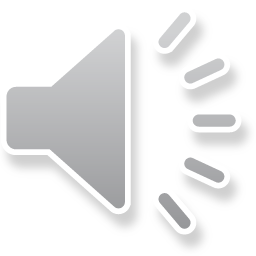 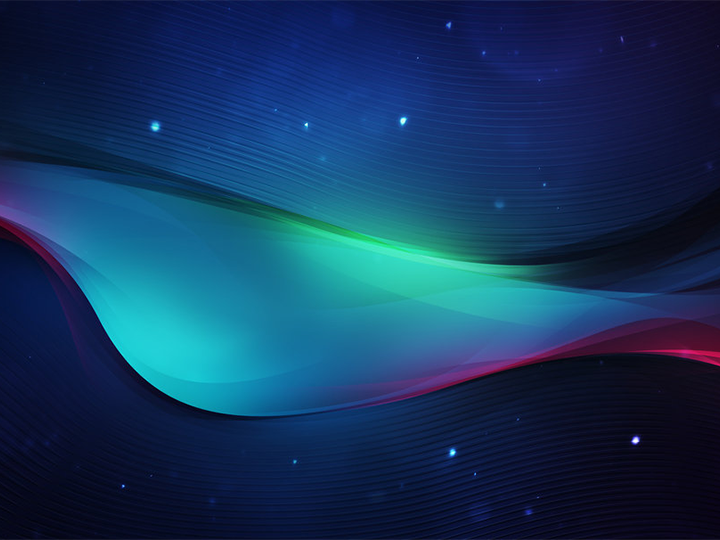 24. “Miré, y he aquí una nube blanca; y sobre la nube uno sentado semejante al Hijo del Hombre, que tenía en la cabeza una corona de oro, y en la mano una espada aguda”
1
5
6
8
9
13
14
17
11
20
16
0
2
7
4
12
15
19
18
10
3
B. Falso
A. Verdadero
Apocalipsis 14:14
«Miré, y he aquí una nube blanca; y sobre la nube uno sentado semejante al Hijo del Hombre, que tenía en la cabeza una corona de oro, y en la mano una hoz aguda
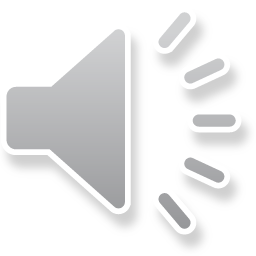 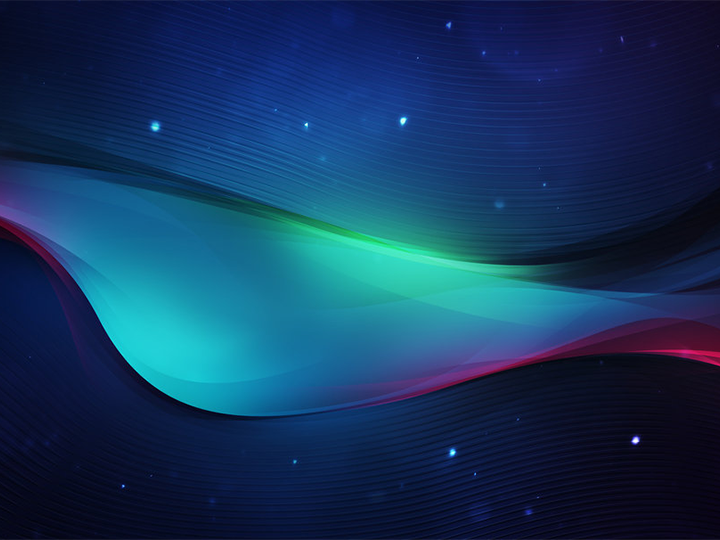 25. “IBAN VESTIDOS DE LINO LIMPIO Y RESPLANDECIENTE, CON BANDAS DE ORO ALREDEDOR DEL PECHO”
1
5
6
8
9
13
14
17
11
20
16
0
2
7
4
12
15
19
18
10
3
A. Los 144000
B. Los 24 ancianos
C. Los 7 ángeles que llevaban las 7 plagas
D. Los mártires
Apocalipsis 15:6
« y del templo salieron los siete ángeles que tenían las siete plagas, vestidos de lino limpio y resplandeciente, y ceñidos alrededor del pecho con cintos de oro.»
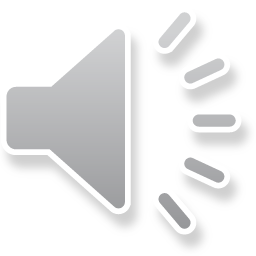 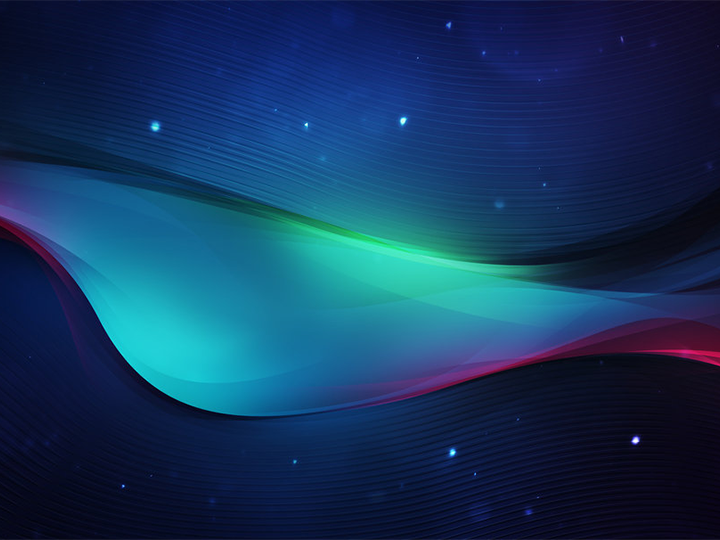 26. LOS HOMBRES SE QUEMARON CON EL GRAN CALOR CUANDO EL  CUARTO ÁNGEL DERRAMÓ SU COPA
1
5
6
8
9
13
14
17
11
20
16
0
2
7
4
12
15
19
18
10
3
B. Falso
A. Verdaderp
Apocalipsis 16:8
«El cuarto ángel derramó su copa sobre el sol, al cual fue dado quemar a los hombres con fuego..»
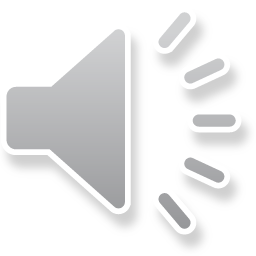 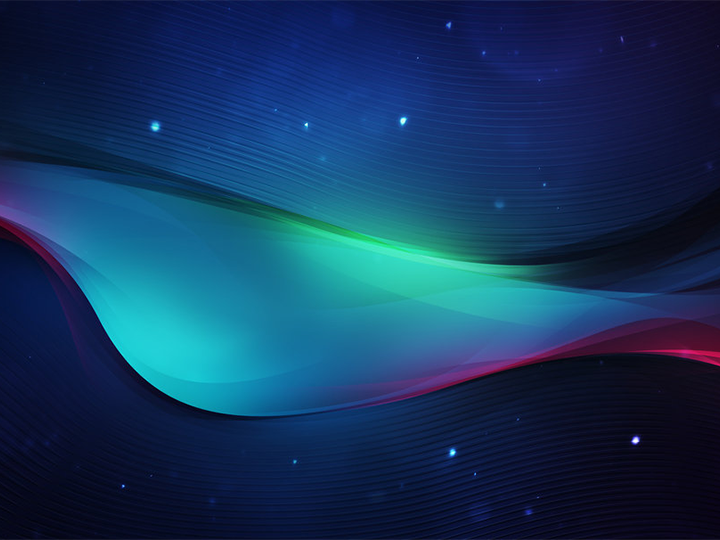 27. “Y vi salir de la boca del dragón, y de la boca de la bestia, y de la boca del falso profeta, tres espíritus inmundos a manera de demonios”
1
5
6
8
9
13
14
17
11
20
16
0
2
7
4
12
15
19
18
10
3
B. Falso
A. Verdadero
Apocalipsis 16:13
«Y vi salir de la boca del dragón, y de la boca de la bestia, y de la boca del falso profeta, tres espíritus inmundos a manera de ranas»
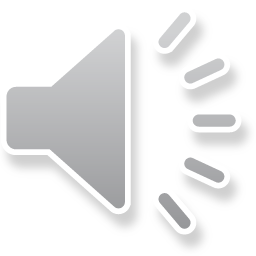 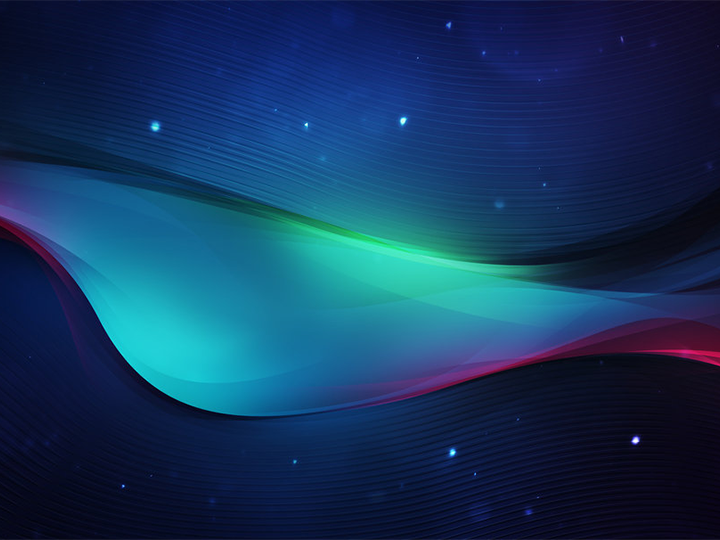 28.  ¿A dónde fue llevado Juan por uno de los siete ángeles que tenían las copas, para mostrarle el castigo de la gran ramera?
1
5
6
8
9
13
14
17
11
20
16
0
2
7
4
12
15
19
18
10
3
B. Al Desierto
A. Al mar
Apocalipsis 17:3
« Y me llevó en el Espíritu al desierto; y vi a una mujer sentada sobre una bestia escarlata llena de nombres de blasfemia, que tenía siete cabezas y diez cuernos.»
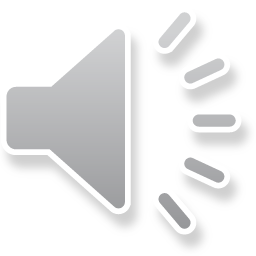 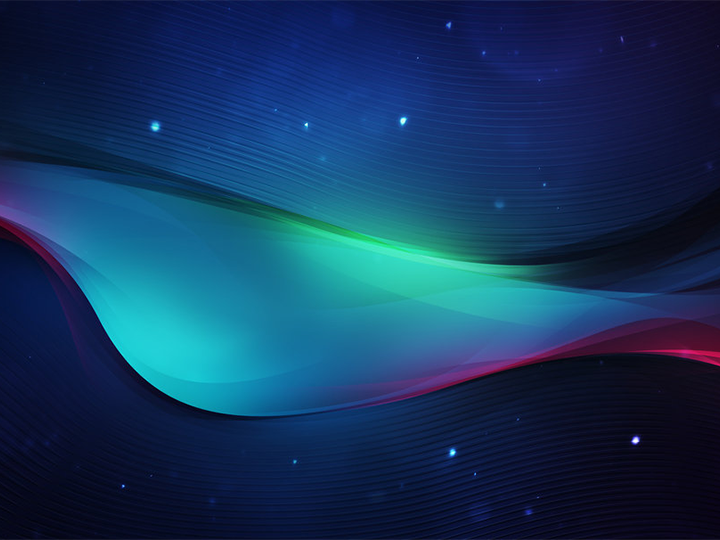 29. ¿QUÉ REPRESENTA LA MUJER (RAMERA)?
1
5
6
8
9
13
14
17
11
20
16
0
2
7
4
12
15
19
18
10
3
B. La gran ciudad que impera sobre los reyes
A. El vino de Babilonia
Apocalipsis 17:18
«Y la mujer que has visto es la gran ciudad que reina sobre los reyes de la tierra»
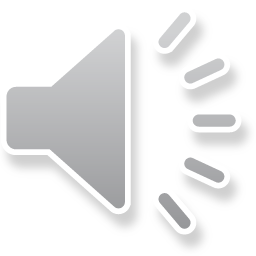 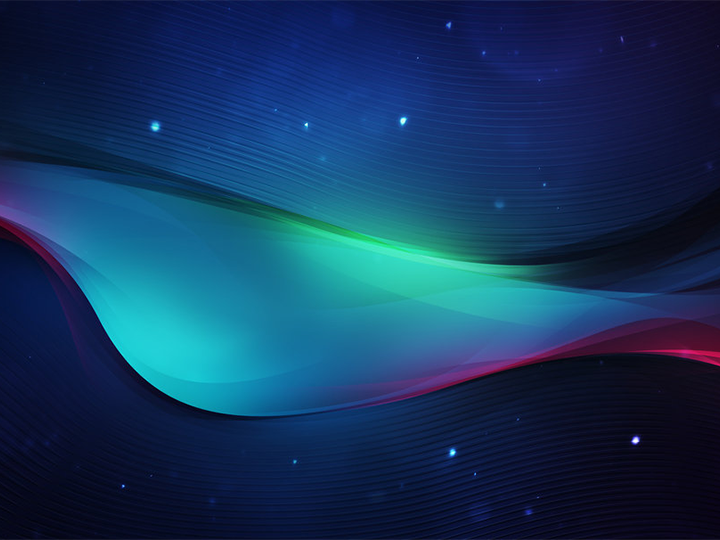 30. ¿QUÉ REPRESENTA EL LINO FINO?
1
5
6
8
9
13
14
17
11
20
16
0
2
7
4
12
15
19
18
10
3
A. El clamor de los mártires
B. Las obras justas de los santos
A. La victoria del cordero
A. La justicia de Dios
Apocalipsis 19:8
«Y a ella se le ha concedido que se vista de lino fino, limpio y resplandeciente; porque el lino fino es las acciones(obras) justas de los santos»
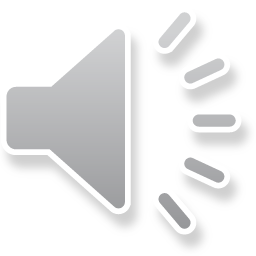